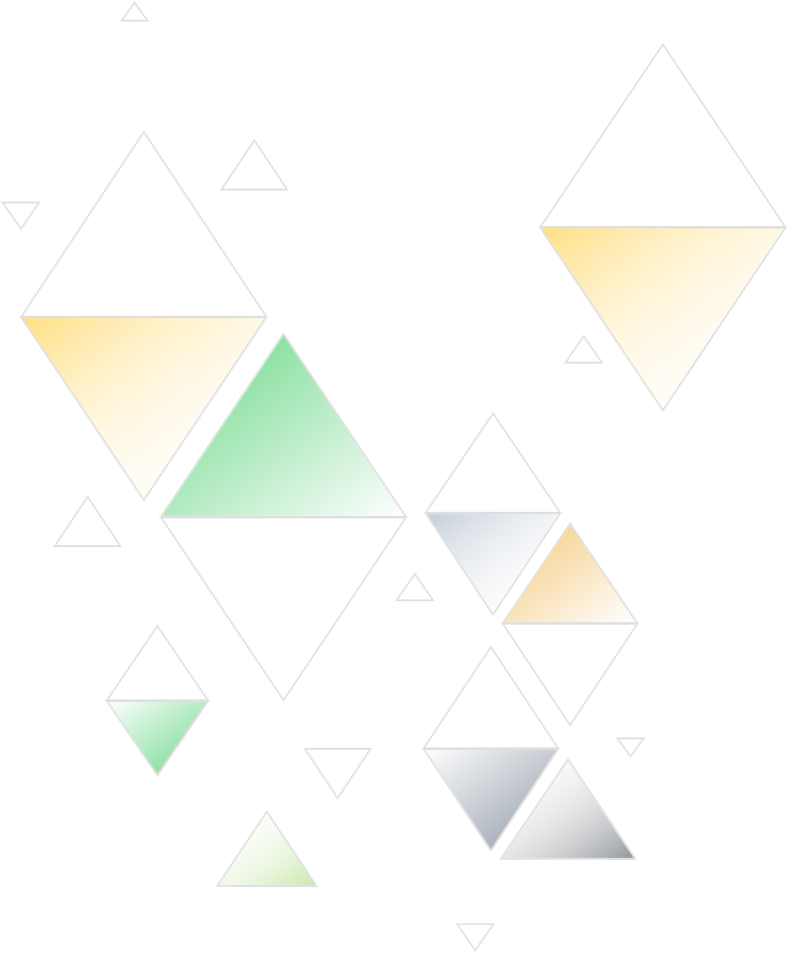 役割と責任のテンプレート
プロジェクトの役割
割り当て先
責任
プロジェクトスポンサー [名前]
プロジェクトマネージャー
名前
プロジェクトの実行と成果物に焦点を当てます。
ビジネス価値を提供し、ビジネス成果を確実に成功させるためのリソースとサポートを提供します。
対
プロダクトオーナー
名前
エンドユーザーを擁護し、ユーザーのフィードバックに基づいて情報に基づいた意思決定をチームに導くことができる。
ビジョンとリソース使用率に焦点を当てながら、製品の支持者としての役割を果たすことができる。
対
プロジェクトオーナー
名前
プロジェクト スポンサーとプロジェクト マネージャーの間のコミュニケーションのラインとして機能します。
プロジェクトチームと意思決定者の間のコミュニケーションラインとして機能します。
対
プロジェクトチャンピオン
名前
より直接的なインスピレーションとモチベーションのサポートを提供します。また、プロジェクトの支持者としても機能し、利害関係者が満足していることを保証します。
リソースとガイダンスを提供することにより、プロジェクトメンバーを支援することができる。
対
プロジェクト利害関係者
名前
プロジェクトに投資し、影響を受ける。
プロジェクトを所有する組織の経営幹部の一部。
対
エグゼクティブスポンサー
名前
プロジェクトボード上。プロジェクトの成功と、プロジェクトがビジネスのビジョンと戦略にどのように適合するかを懸念する。
プロジェクトボードとプロジェクトチーム間のコミュニケーションリンク。
対
役割と責任
役割と責任
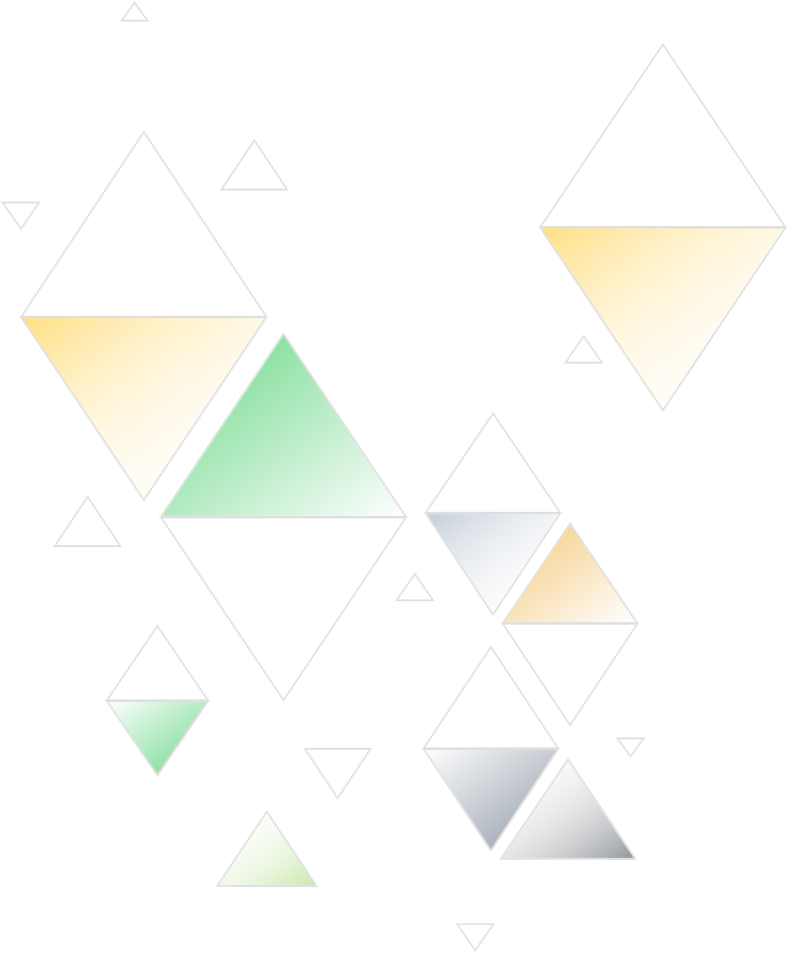 プロジェクトの役割
割り当て先
責任
プロジェクトスポンサー [名前]
役割
名前
責任
プロジェクトスポンサー名
対
役割
名前
責任
プロジェクトスポンサー名
対
役割
名前
責任
プロジェクトスポンサー名
対
役割
名前
責任
プロジェクトスポンサー名
対
役割
名前
責任
プロジェクトスポンサー名
対
役割
名前
責任
プロジェクトスポンサー名
対
プロジェクトレポート
役割と責任の|  空砲